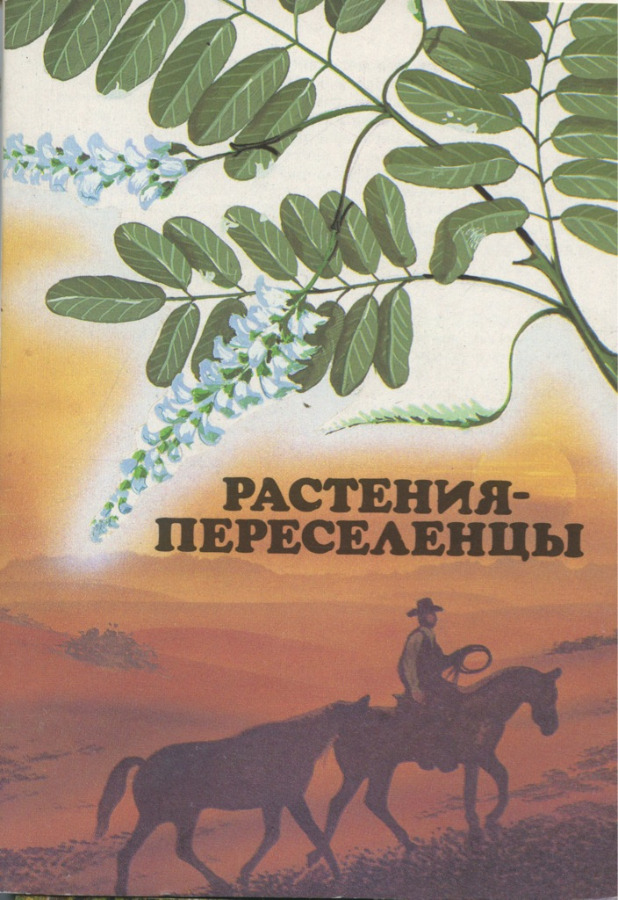 Вспомните: 1. какие растения мы называем дикоросами и почему?2. А какие – культурными и почему? РАСТЕНИЯ
Дикоросы
Культурные
1. какие растения мы называем дикоросами и почему?
под этим термином обычно понимают дикорастущие, то есть не культивируемые плодовые тела грибов, а также плоды и семена дикорастущих  растений.
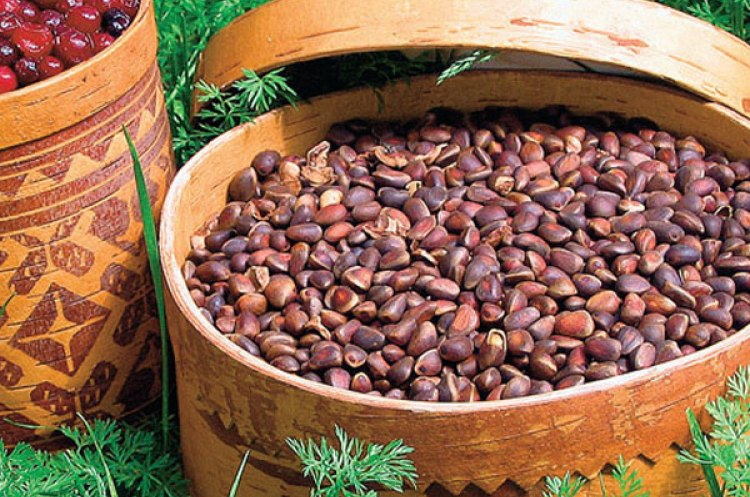 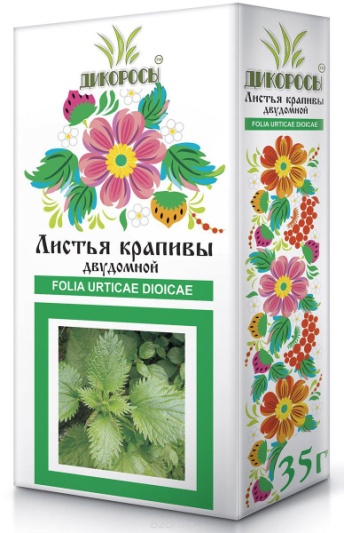 2. А какие – культурными и почему?
растения, выращиваемые 
человеком 
для получения 
пищевых продуктов, кормов в сельском хозяйстве, лекарств, промышленного и иного сырья и других целей.
Сегодня на уроке мы познакомимся с культурными растениями, прибывшими к нам из других стран и нашими (домашними) сельскохозяйственными растениями.
Мы не только познакомимся с этими растениями, но и составим для каждого из них паспорт
Что же такое паспорт?
Что же такое паспорт растения?
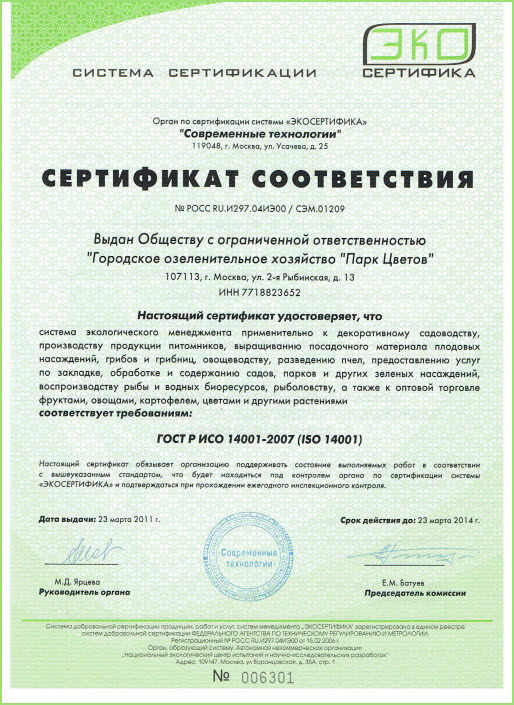 паспорт растения
Имя: Кукуруза                                       фото
Семейство: злаковые
Родина: Южная Америка
Значение: пищевая, 
кормовая и техническая 
культура
Родственники:  нет
Особые приметы:
Рост 2-3 м. соцветие початок 
и метелка, плод - зерновка
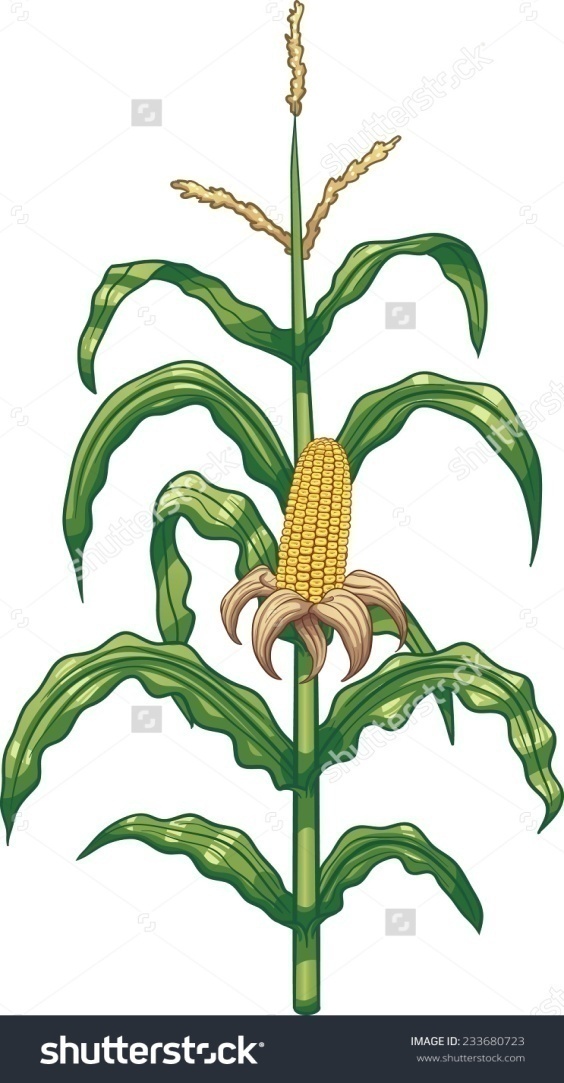 Самостоятельно по параграфу 30 составьте паспорт для растений:
Капуста
Картофель
Пшеница
Домашнее задание:
Параграф 30, ответить устно на вопросы после параграфа
На отдельном листе: формат А-5 (половинка альбомного листа) составьте паспорт для 3 культурных растений на Ваш выбор. Иллюстрация обязательна.